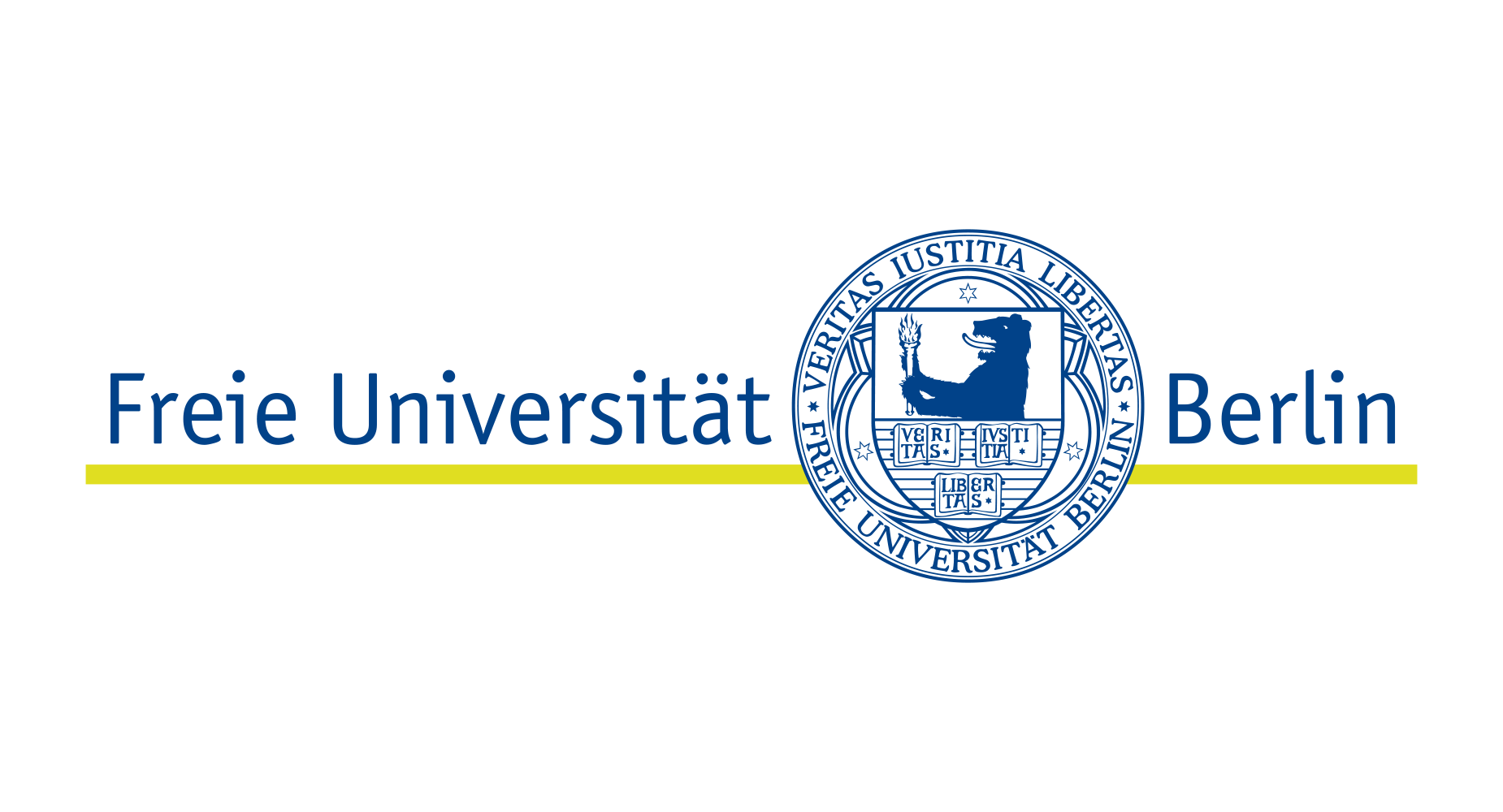 MOS - Model Output Statistics
Wie können Wettervorhersagen durch statistische Verfahren verbessert werden?


Juri Hubrig | Hauptseminar Wettervorhersage | FU Berlin
Überblick
Warum MOS?
 Was ist MOS?
 Wie funktioniert es?
 Vor- und Nachteile
 Wo wird es eingesetzt?
 Beispiel Cell-MOS
 Wie nutzt man es richtig?
2
Model Output Statistics
16-10-24
Warum braucht man überhaupt MOS?
Modelle parametrisieren Bodenwerte
→ kleinräumige orographische Effekte kaum erfasst
Wahrscheinlichkeiten (Niederschlag, Gewitter)

Modell ohne statistisches Post-Processing liegt
20 Jahre gegenüber MOS zurück
gute Vorhersagen auch bei schlechtem DMO
3
[Speaker Notes: Heute: 2 Tage weiter schauen als nur mit DMO
MOS reduziert 50% der Fehlervarianz]
Was ist Model Output Statistics?
statistisches Verfahren zur Verbesserung NWV
multiple lineare Regression
Fehlercharakteristik wird erkannt (z.B. Bias)

DMO + Klimatologie + Reanalyse + Obsen
→ korrigierte Vorhersage

Verbindung von Synoptik, Physik und Statistik
4
[Speaker Notes: Schrittweise MLR!
Kombination aus synoptisch-physikalischem Fachwissen und Werkzeugen der Statistik

DMO = Direct Model Output
Klimatologie
Obse = SYNOP Beobachtungen]
Wie funktioniert es?
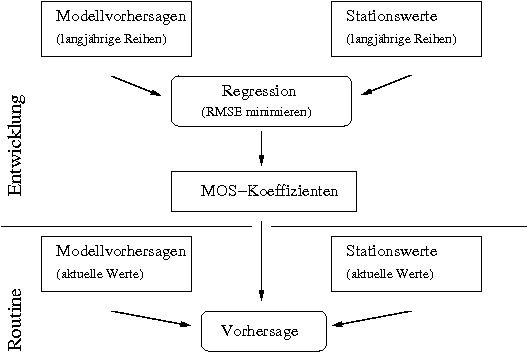 5
Wie funktioniert es?
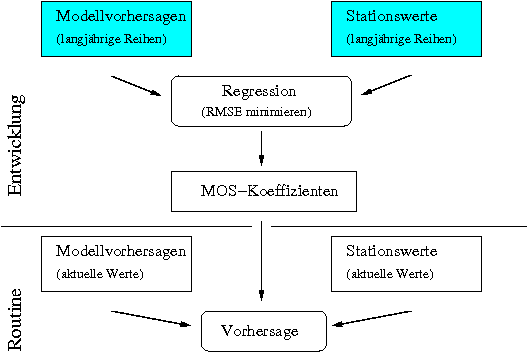 6
Prädiktor oder Prädiktand?
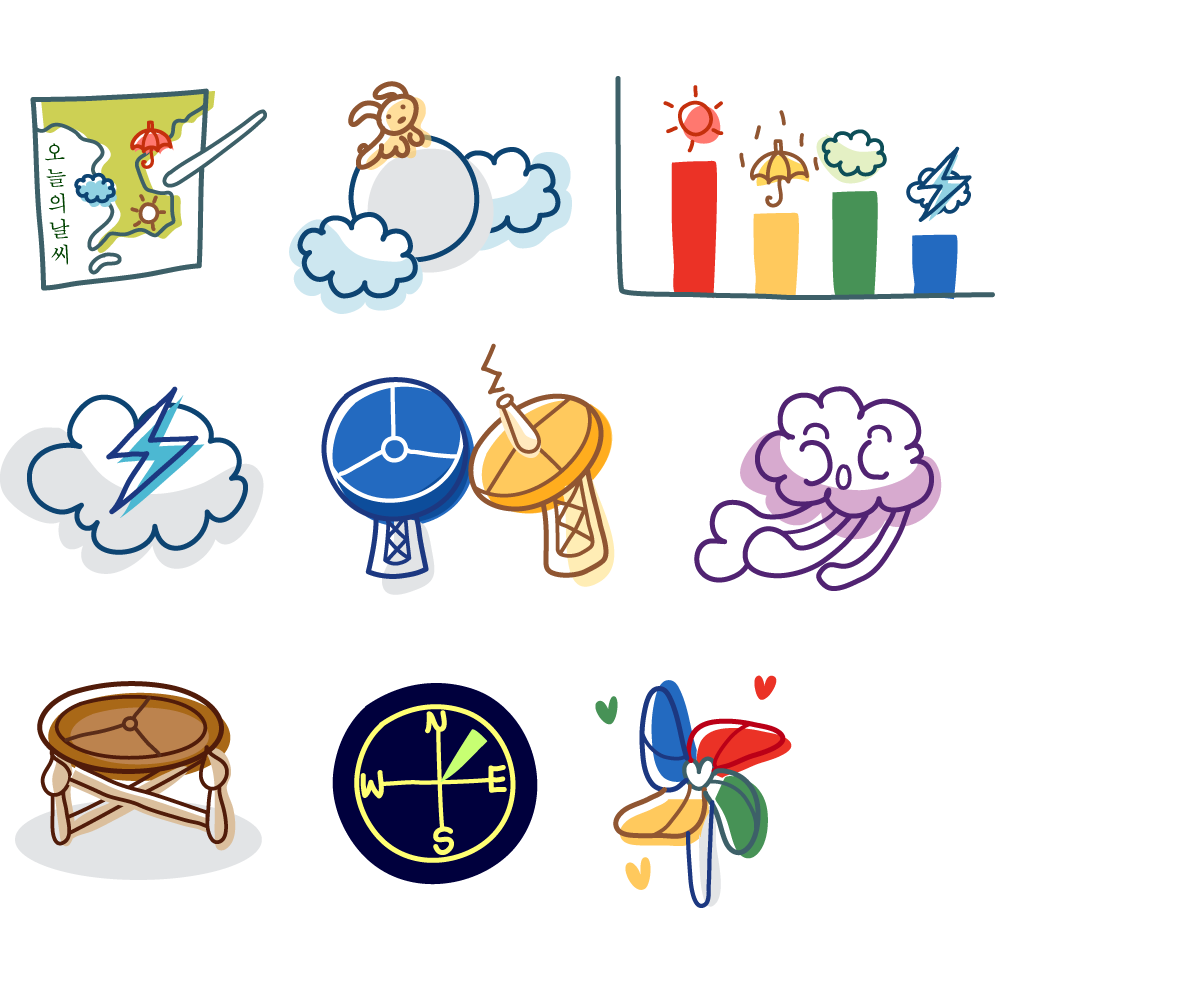 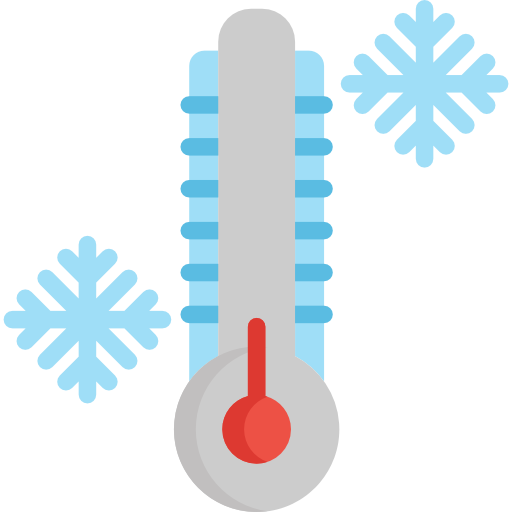 7
[Speaker Notes: Links Prädiktoren
(unabhängige Variablen)
Rechts Prädiktand
(abhängige Variablen)]
Wie funktioniert es?
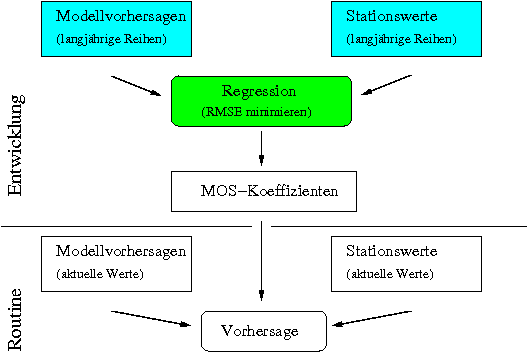 8
Lineare Regression
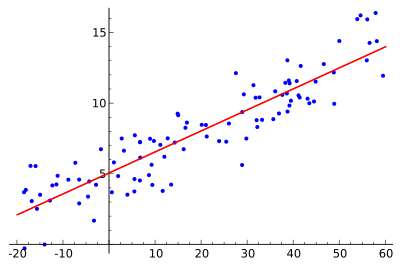 Ŷ = a0 + a1X
9
Multiple Lineare Regression
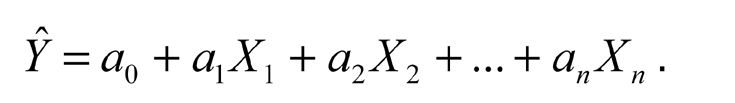 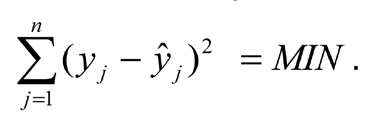 10
[Speaker Notes: Y – Prädiktand
X – Prädiktoren
a – Koeffizienten

Ziel: Minimierung der Summe der quadratischen Schätzfehler]
Reduktion der Fehlervarianz (RV)
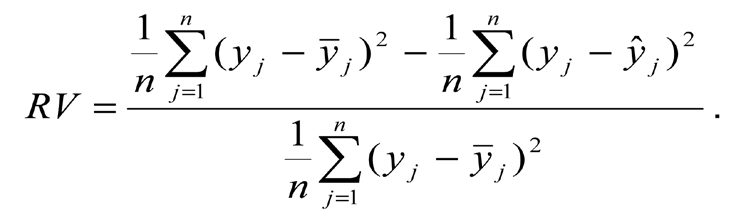 (Varianz)
11
[Speaker Notes: Ȳ – Mittelwert
= Anteil der Variation von Y um den Mittelwert
Normiert durch Varianz]
Minimierung des quadratischen Fehlers
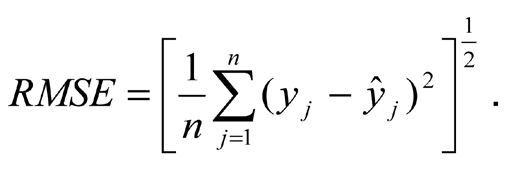 12
[Speaker Notes: → Verminderung der quadratischen Schätzfehler bedeutet Reduktion der Varianz

→ Minimierung des quadratischen Fehlers]
Multiple Lineare Regression
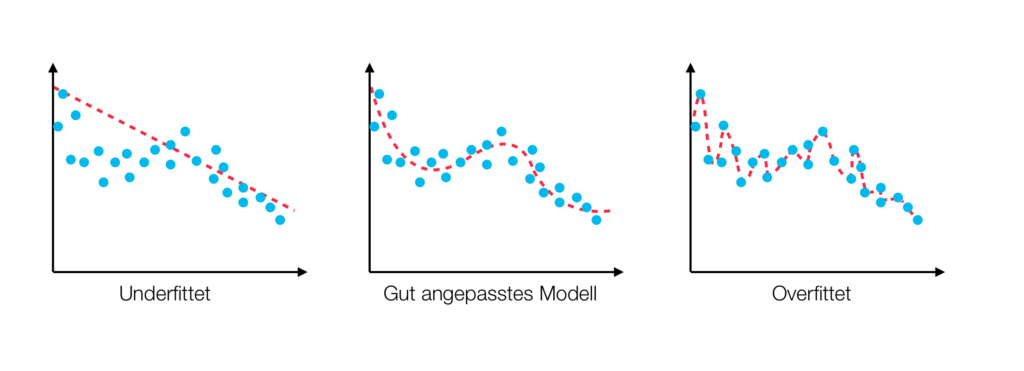 https://rocketloop.de/modellvalidierung-und-overfitting/
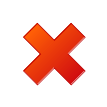 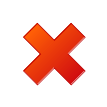 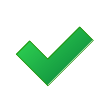 → Verfahren wird nach bestimmten Kriterium abgebrochen
13
[Speaker Notes: Underfitting: Modellannahme zu einfach
Overfitting: Annahme zu komplex
ges: Goldener Mittelweg, der Realität beschreibt

- Jeder Prediktor mit Sicherheit Quelle von statistischen Schein (Overfitting) und potentiell Quelle nützlicher Information (= Sein).

- Schein und Sein lassen sich quantifizieren

Wenn tatsächliche Korrelation des Prediktors zum Residuum größer
als Scheinkorrelation, wird er mitgenommen,
sonst nicht.

→ Bei guter Vorhersagbarkeit: Bis zu 15 Prediktoren in einer Gleichung, bei schlechter Vorhersagbarkeit nur Klima-Erwartungswert (bzw 1-2 Prediktoren)]
Training
Wozu Trainingsdaten?
Welche Daten fürs Training?
Wie viele Daten?
Wie oft trainieren?
Wie lange?
14
[Speaker Notes: Wozu?
Ohne Daten keine Regression!
Livedaten nur operationell

Welche Daten?
“the more data the better the model!” (KK)
Cross Validation zu Testzwecken
→ am Ende aber alles in einen Pott
→ je mehr Daten desto besser das MOS

Wie oft?
Alle 9 Monate neue MOS-Gleichungen (MSWR)
Für die nächste Saison]
Trainingsprozess
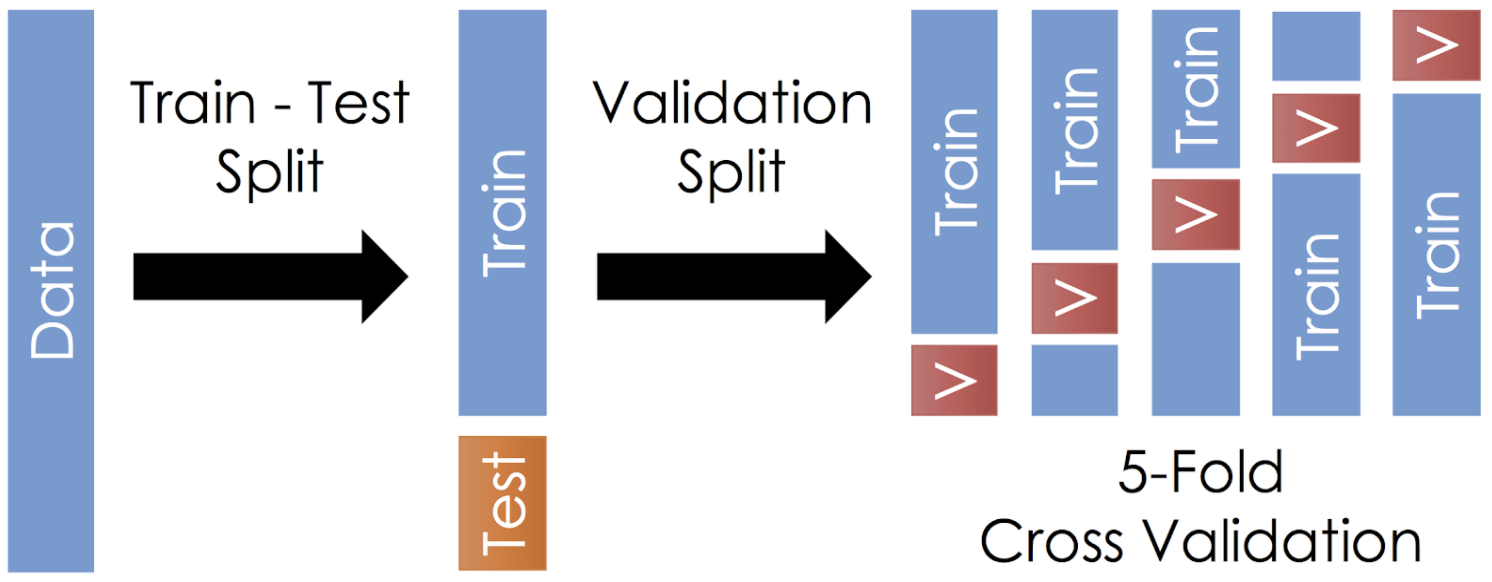 medium.com
15
[Speaker Notes: Datensatz splitten in Training und Testdaten

Trainingsdaten in 5 Teilen aufteilen
→ 1. Iteration: V als Test/Validierung für Modell
	Rest zum trinieren
usw]
Wann aufhören?
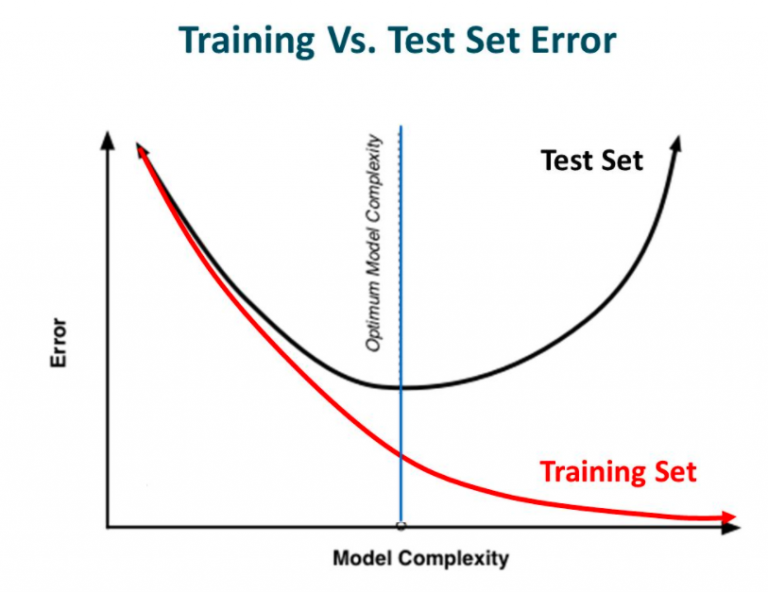 analyticsvidhya.com
16
[Speaker Notes: → zu starke Anpassung ans Trainings Set führt zu Verschlechterung der Ergebnisse beim Test Set bzw im operationeller Betrieb

(realen Daten)]
MOS Koeffizienten
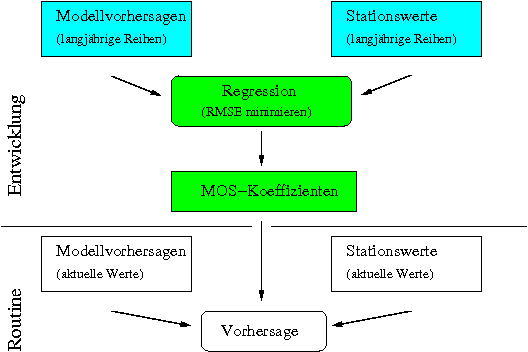 17
Einfaches Beispiel einer MOS-Gleichung
Modell
Klimatologie
Erfahrungswert
Output
T_2m = 0.7 * DMO + 0.2 * T_850 + 0.1 * KEW
Prädiktand
Koeffizienten
Prädiktoren
→ Einbeziehung von Erfahrungswissen, Beobachtungen und Klimatologie
18
[Speaker Notes: Andere Beispiele für Prädiktoren:

Modellwind

Advektionsparameter (Niederschlag)
→ Verändern sich bei Advektion kaum
→ Rückwärtstrajektorien

Persistenz (es bleibt wie es ist)
→ Letzte 3h + Vortagswert]
Operationeller Betrieb
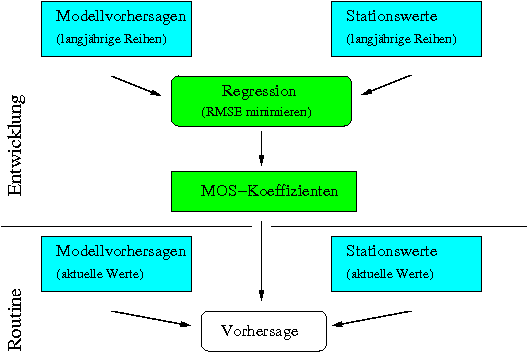 19
Vorhersage!
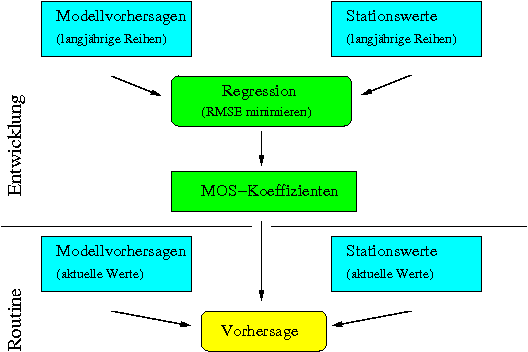 20
Stärken und Schwächen von MOS
+
“erkennt” systematische Modellfehler zuverlässig
kann für große Anzahl von Orten berechnet werden
geringer Rechenaufwand
praxiserprobt
vielseitig einsetzbar
-
Overfitting/Underfitting
Verfügbarkeit und Qualität von Beobachtungsdaten
→ Kontrolle der Daten nötig
tendiert zum Klimaerwartungswert
seltene Wetterlagen werden schlechter erfasst
21
[Speaker Notes: Für jede WMO Station gibt es MOS aber auch für Orte dazwischen (Interpolation)

Relativ wenig Computing Power im Vergleich zu NWV Modellen

Anpassung an neue Modellversionen kann Probleme machen

oder auch: Änderung der Datenquelle (neues Format, Verzeichnisstruktur, DWD ändert xy)]
MOS vs Direct Model Output
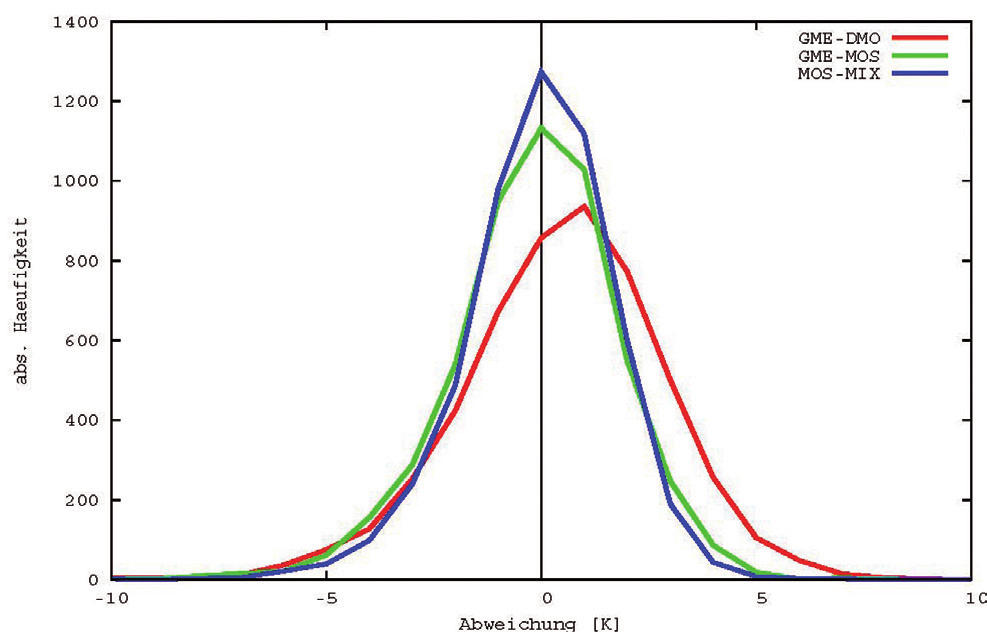 22
[Speaker Notes: Korrektur des Bias von GME(war in Mittel zu warm)]
Mensch gegen Maschine
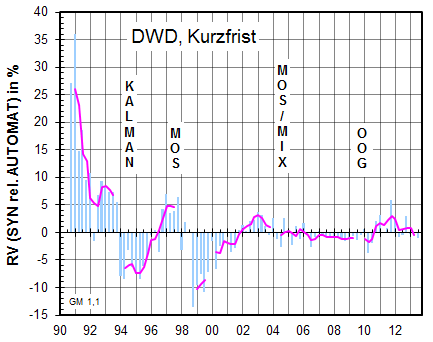 Objective
Optimized
Guidance
23
[Speaker Notes: Positiv: Vorhersager bessser
Negativ: MOS besser

Objektiv Optimierte Leitung / Weisung
des Wetterdienstlers Obse, Prognose, Nowcast

NEU seit Anfang 2019:
→ aktuelle Beobachtungsdaten fließen in MOS mit ein und passen Ergebnisse an
→ beim DWD aktuell stündlich (Rapid Update)]
Mensch gegen Maschine
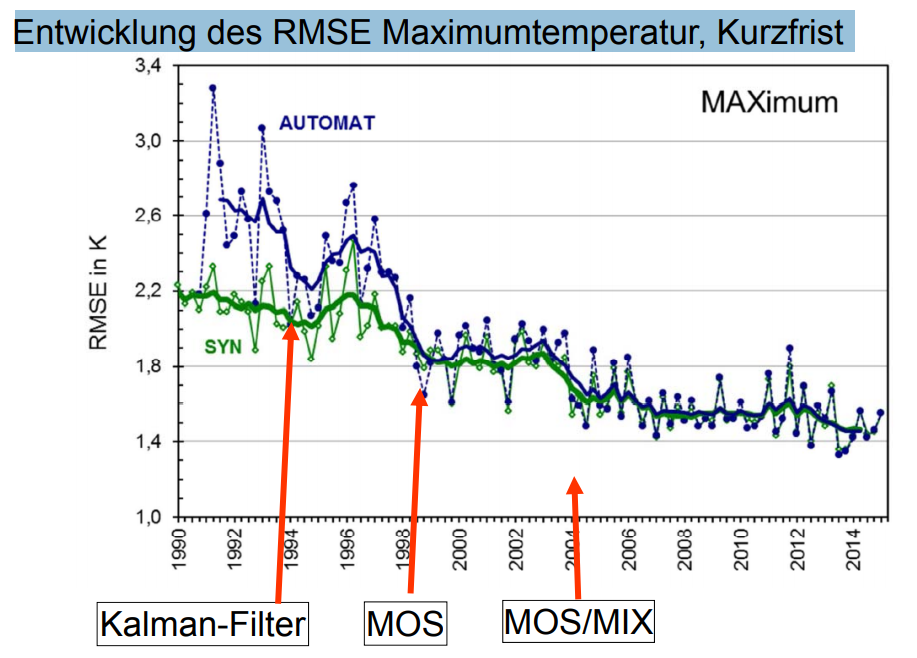 M. Göber
24
[Speaker Notes: Wiederholung Martin Göber
Synoptiker können MOS spätestens seit MOSMIX nicht mehr verbessern]
Wer setzt MOS ein?
- viele Wetterdienste weltweit (z.B. USA, Japan)
- DWD:
- Blitz MOS
- Radar MOS
- WARN MOS
- außerhalb der Meteorologie:
- BSH MOS (Tidenvorhersage)
- auf alles Mögliche anwendbar
25
MOS beim DWD
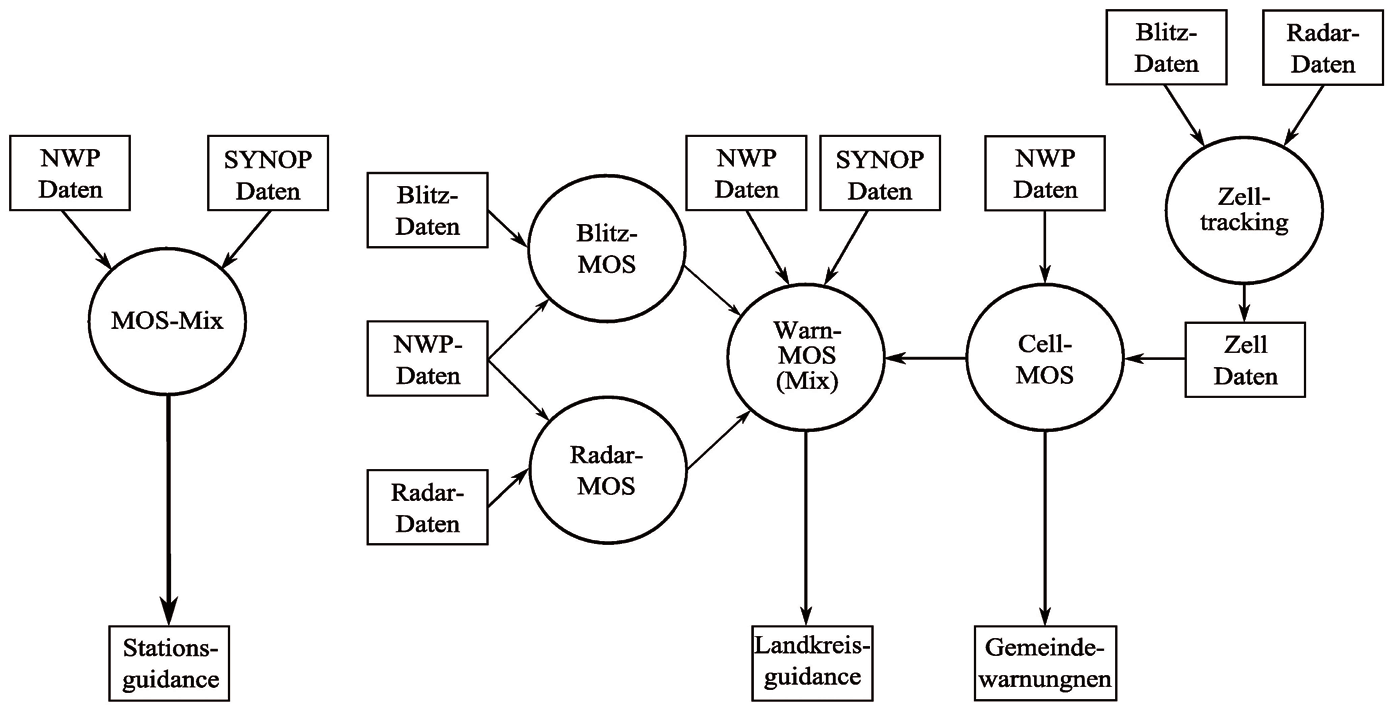 26
Cell-MOS
Nowcasting / Zugbahn von Gewittern
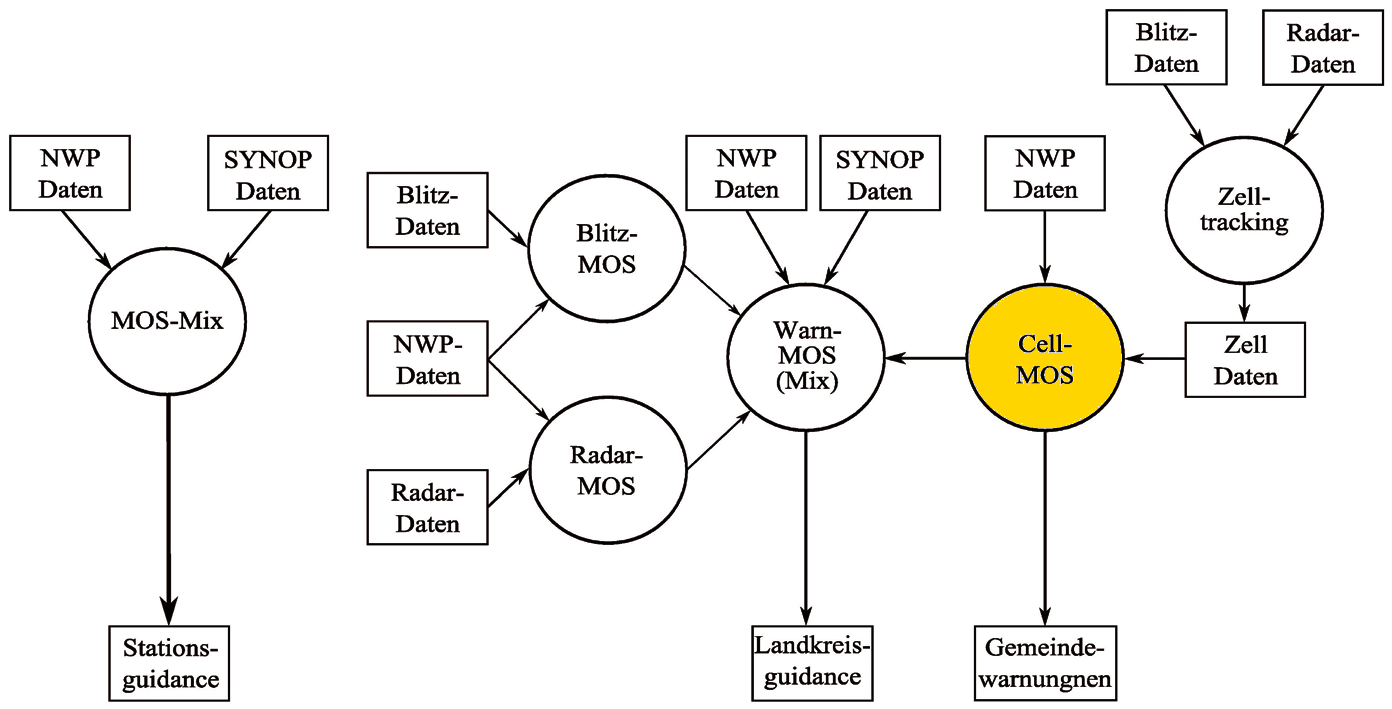 27
Spezialanwendung: Cell-MOS
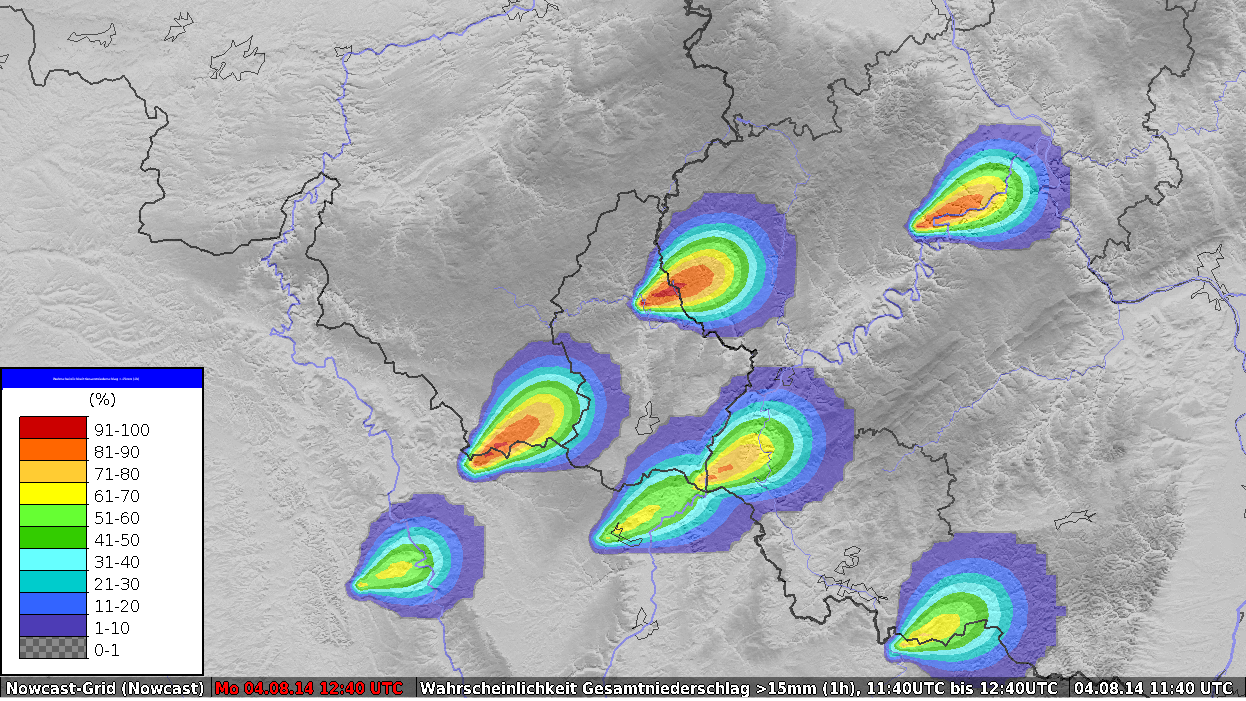 28
[Speaker Notes: angepasst zur Vorhersage individueller Zellen- berechnet alle 5 Minuten Gewittervorhersage aus dem aktuellen Radarbild, Blitz-Obs und Modell
- Zelleigenschaften wie Niederschlagsmenge, max Windböen, max Hagelkorngröße und Blitzzahl meist empirisch bestimmt
- Berechnung von Zellmittelpunkten aus Radarkompositbildern
- Suche nach Schwellwertüberschreitungen (37, 46, 53 dB)
- Berechnung der Flächenschwerpunkte,  Festlegung der Zelleigenschaften → ggf. Aufteilung in mehrere Zellen
- Projektion der Vorhersagen auf die Fläche
→ Probs für Ereignisse an Gitterpunkten]
So sieht eine MOS-Vorhersage aus:
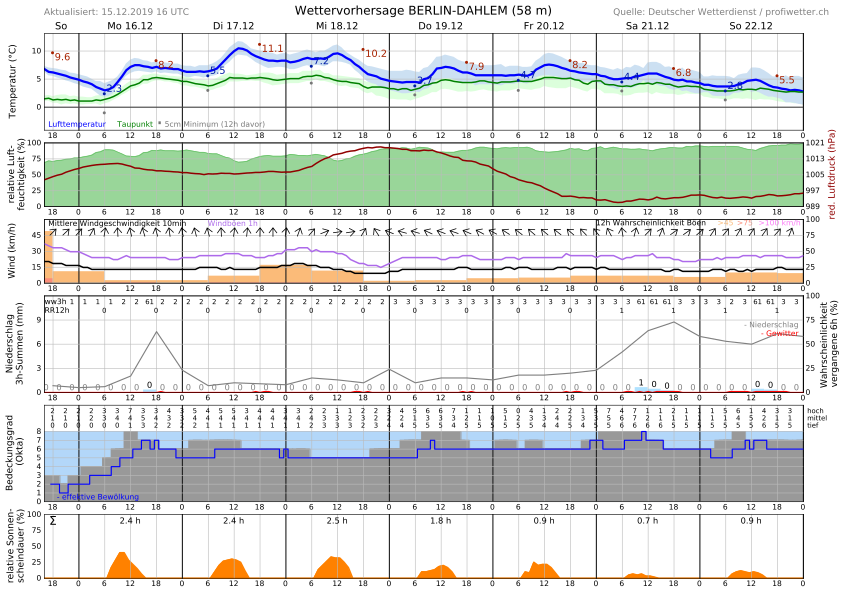 29
[Speaker Notes: MOS-Meteogramme

www.profiwetter.ch

www.mswr.de

www.flugwetter.de
(allgemeine Wetterkarten→ Meteogramme)

Wetterturnier (Meteogramme)]
Von MOS lernen heißt...
Im Mittel seit 1991:
Genauigkeit Mensch + MOS = Genauigkeit MOS
→ durchschnittlicher Vorhersager kann MOS nicht vebessern!

MOS-Vorhersagen effektiv zu nutzen:
sich mit Stärken und Schwächen vertraut machen
geduldig wie Angler auf den Fisch warten
→ MOS nehmen wie es ist und in manchmal gezielt abweichen
→ halbe Differenz zwischen MOS und eigener Meinung anpassen
30
[Speaker Notes: Apropos Wetterturnier:
Vorhersagen für Verwandte oder aus sportlichen Anreiz
“Etwas mit dem Studium anfangen können”]
Vielen Dank...
...für die Aufmerksamkeit!
31
Quellen
promet , Jahrg. 35, Nr. 1-3, S. 70-77
www.mswr.de
www.profiwetter.ch
www.dwd.de/DE/leistungen/met_verfahren_mosmix/mosmix_verfahrenbeschreibung.pdf
www.dwd.de/DE/forschung/wettervorhersage/met_fachverfahren/nowcasting/cellmos_verfahren_node.html
www.meteogroup.com/how-its-made-model-output-statistics-mos-what-it-how-it-contributes-your-forecast
www2.meteo.uni-bonn.de/deutsch/lehre/Model_Output_Statistics.pdf
www.wetter.de/cms/wetterlexikon-mos-2398995.html
32